Armed Services Vocational Aptitude Battery (ASVAB) Revisions
July 31, 2019 – August 1, 2019
2019-2020 School Year
Armed Services Vocational Aptitude Battery (ASVAB) Revisions
aGENDA
2
ASVAB REVISIONS
The ARMED-SERVICE-VOC-APT-BATTERY-INDICATOR-CODE (E1625) data element was added to the PEIMS Fall Submission in 2018-2019.  It is collected on the LocalEducationAgencyExtension complex type.
Since not all LEAs serve grades 10-12, TEA has modified ARMED-SERVICES-VOC-APT-BATTERY-INDICATOR-CODE to be optional instead of mandatory. 
Business validation rules will be used to control which LEAs should report the ARMED-SERVICES-VOC-APT-BATTERY-INDICATOR-CODE (E1625).
3
ASVAB Business Rules
Organization – District Field Validation Rules
No longer require ARMED-SERVICES-VOC-APT-BATTERY-INDICATOR-CODE to be collected for every LEA.
4
ASVAB Business Rules
Organization – District Context Rules
Require ARMED-SERVICES-VOC-APT-BATTERY-INDICATOR-CODE to be collected for every LEA with at least one active instructional campus that offers grades 10-12.
5
Questions?
www.texasstudentdatasystem.org
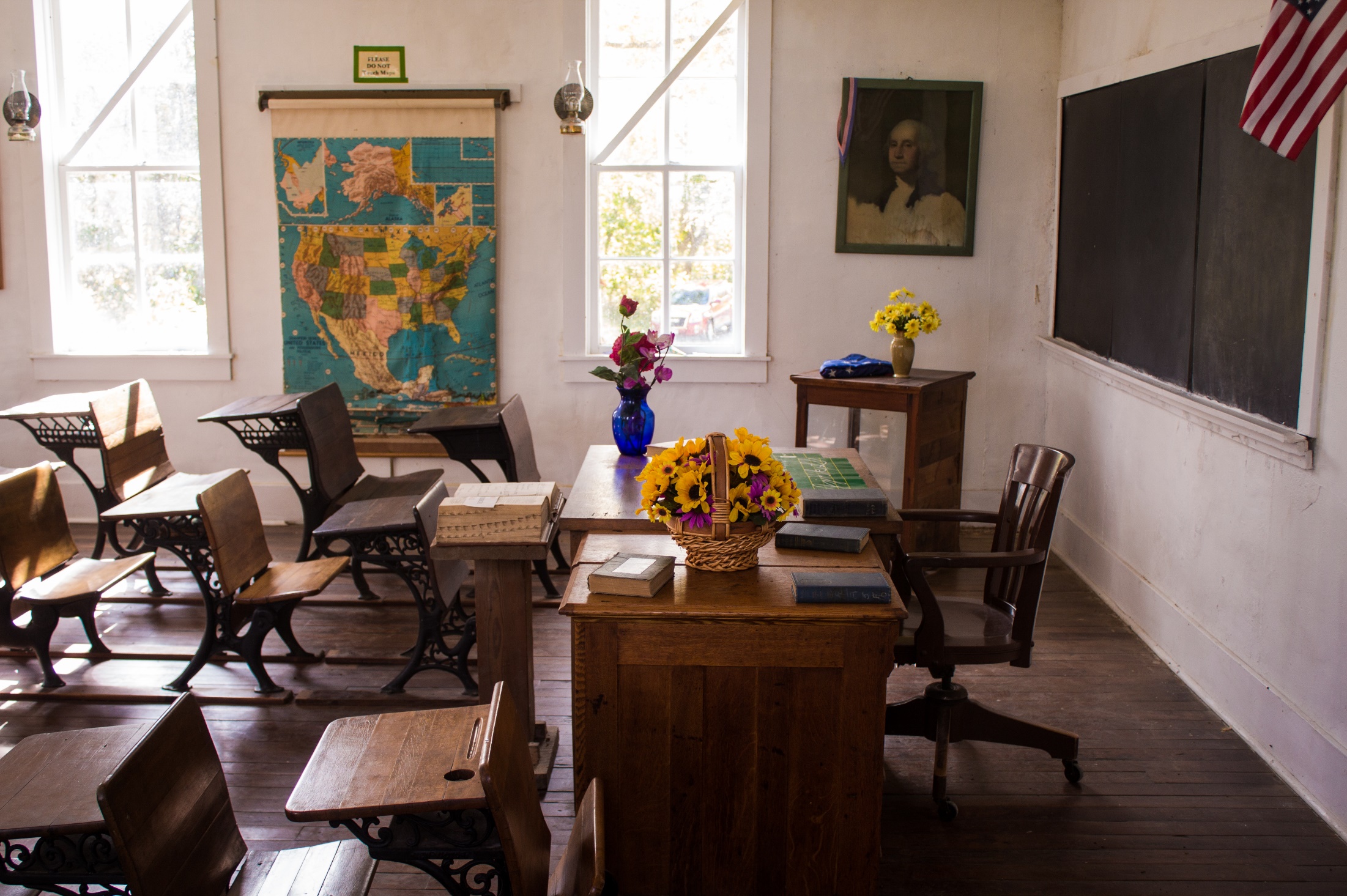 p | 6